Webinar for Regional WIGOS Centres
Update of Technical Guidelines for RWC on WDQMS (WMO-No. 1224)
TT-RWC
25 Feb. 2025
Update of Technical Guidelines for RWC on WDQMS (WMO-No. 1224)
There is a significant update of this publication that includes:
New content related to GBON in general, and GBON compliance monitoring in particular
New chapter on metadata management (chapter 2)
Detailed daily task and monthly task (chapter 4.2, 4.3)
extraction of relevant parts on RWC’s roles, technical infrastructure and staff competences and their inclusion in the WIGOS Guide,
updated guidance related to WIGOS Tools, particularly WDQMS and Incident Management System websites
deletion of annexes 1, 5, 6, 7.
WMO-No 1224: 2024 edition
WMO-No 1224: 2018 edition
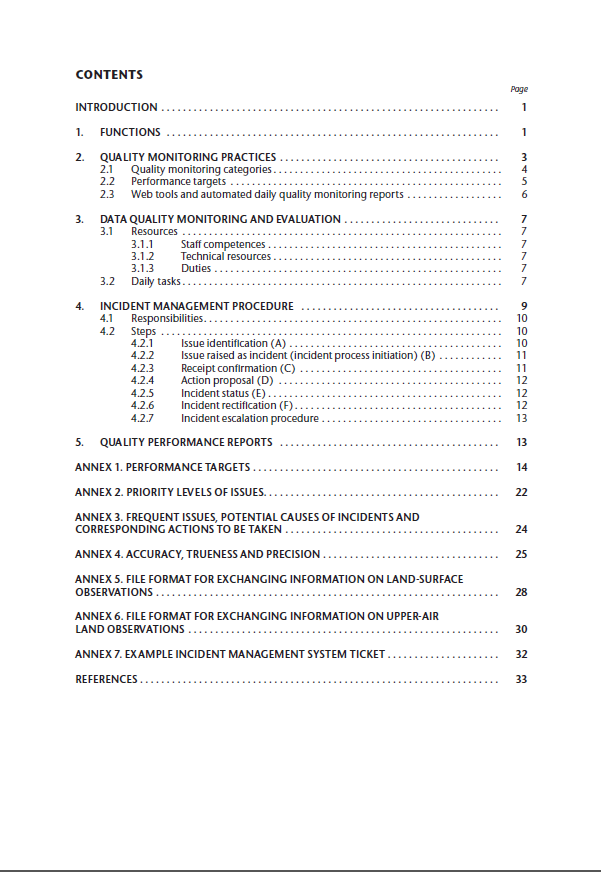 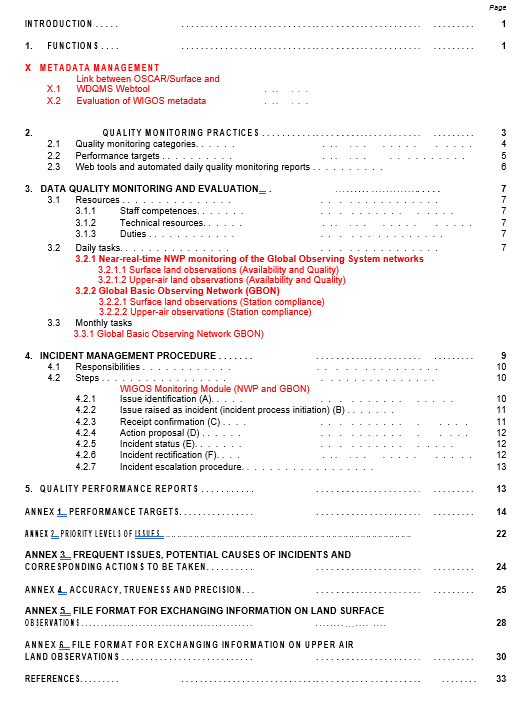 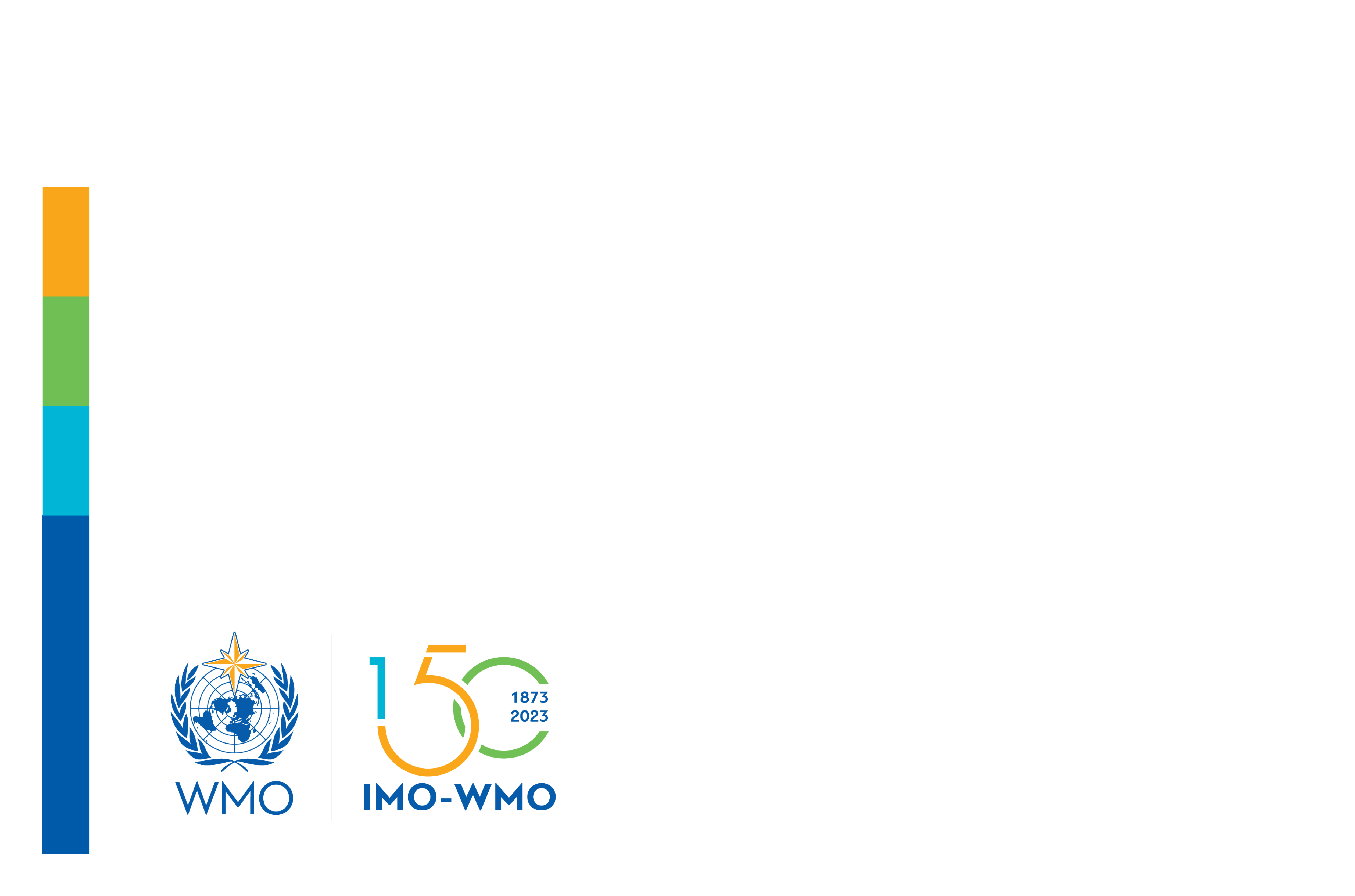 WIGOS metadata-related updates
(New chapter 2)
METADATA MANAGEMENT

2.1 Links between OSCAR/Surface and WDQMS webtool

Daily Metadata Updates:
The WDQMS webtool retrieves metadata information from OSCAR/Surface on a daily basis. For example, the availability maps are generated in near-real time by comparing the observations received by the NWP Centres against the schedules retrieved from OSCAR/Surface. Therefore, if the metadata has been updated today, tomorrow's maps should reflect that change. If a new station is added to OSCAR/Surface, it should appear on the WDQMS availability map on the next day. If that does not happen, it means that some fields may have not been correctly populated in OSCAR/Surface and this needs to be reported to the RWCs. This new station should be shared by the member in GTS/WIS2 accordingly so green dots appear in the WDQMS map in the following days.

Monitoring Results for GOS and GBON Stations:
In the case of Global Observing System (GOS) surface and upper-air stations on land, the monitoring results of the actual performance of each station, produced by the WDQMS webtool, are provided to OSCAR/Surface and displayed as “Assessed reporting status”.
2.2 Evaluation of WIGOS Metadata

Station Metadata: 
The received observations are more or less than the required number of bulletins as determined by the observing schedule for international exchange according to OSCAR/Surface for GOS stations; or the station is not expected to report during the period according to OSCAR/Surface schedule or operational status, yet data was received. A station may also report data but is not registered in OSCAR/Surface. Such stations can only be identified by their Traditional Station Identifier (TSI), WIGOS Station Identifier (WSI), or location in the WDQMS Webtool.

Important Note:
RWCs are not responsible for correcting station metadata.
Daily task(Detailed chapter 4.2)
Evaluate Station Performance
Daily review of automated quality monitoring reports from WIGOS Monitoring Centres via the WDQMS webtool and other supplementary monitoring portals.
Assess compliance with data availability, timeliness, and quality targets.
Evaluate possible sources of non compliance
2. Address Monitoring Centre Discrepancies
Initiate incident management only if most WIGOS Monitoring Centres show similar non-compliance issues.
3. Incident Ticketing
Raise incident tickets for non-compliant stations, grouping multiple stations with the same issue under one ticket if applicable.
4. Check New Reporting Stations
Verify if stations that did not report the previous day have started reporting.
5. Address Reported Issues
Evaluate performance of stations reported by users (e.g., WIGOS Monitoring Centres, Global NWP Centres, or RA Members).
6. Monitor Previous Issues:
Re-evaluate stations with past issues to check for performance improvement.
Initiate an Incident Management Process (IMP) if an issue persists for 5 consecutive days.
7. Monitor Incident Tickets:
Daily tracking of incident tickets to ensure members acknowledge, propose actions, and provide regular updates.
8. Confirm Incident Rectification:
Verify and close incident tickets after successful rectification by the member's WDQMS NFP.
9. Investigate Metadata Issues:
Request WDQMS NFPs to investigate and update OSCAR/Surface entries if metadata errors are suspected.
10. Handle "Won’t Fix" and Escalation:
Update ticket status to "Won’t Fix" if immediate action is not possible, and escalate to WMO Secretariat if necessary (when no response from the WDQMS NFP by any means).
4.2.1 Near Real-Time NWP Monitoring of the GOS Networks
Surface Land Observations (Global NWP) – Availability, Quality, Timeliness, and Station Metadata:
Review the available WDQMS webtool outputs (maps and graphics) and other quality monitoring reports to identify stations that show any non-compliance concerning data availability, timeliness, quality, and station metadata regarding the WDQMS performance targets.

Upper-Air Land Observations (Global NWP) – Availability, Quality, Timeliness, and Station Metadata:
Review the available webtool outputs and other quality monitoring reports to identify stations that show any non-compliance concerning the received upper-air (soundings) observations and quality results regarding the WDQMS performance targets.
4.2.1 Near Real-Time NWP Monitoring of the GOS Networks
4.2.2  Global Basic Observing Network (GBON)
1. Surface Land Observations – Station Compliance (Availability of Surface Land Observations (GBON)):
Review the available webtool outputs and other quality monitoring reports to identify stations that show any non-compliance concerning data availability.
If a station did not meet the GBON compliance criteria for surface land observations for 2 or more days, an IMP as described in Chapter 5 should be initiated by raising a ticket in the Incident Management System which is assigned to the WDQMS NFP of the Member operating the station.

2. Upper-Air Land Observations – Station Compliance (Availability of Upper-Air Land Observations (GBON)):
Review the available webtool outputs and other quality monitoring reports to identify stations that show any non-compliance concerning data availability.
If a station did not meet the GBON compliance criteria for surface land observations for 2 or more days, an IMP as described in Chapter 5 should be initiated by raising a ticket in the Incident Management System which is assigned to the WDQMS NFP of the Member operating the station.
4.2.2  Global Basic Observing Network (GBON)
Monthly task(Detailed chapter 4.3)
4.3.1 Global Basic Observing Network (GBON)
4.3.1.1 Surface Land Observations – Station Compliance (Availability of Surface Land Observations (GBON))
Review Availability:
Review the available webtool outputs and quality monitoring reports to identify stations that show any non-compliance concerning data availability.
Reasons for non-compliance might include:
The station reported less than 10 days for the month (category: data availability) – white dot in WDQMS webtool.
The station did not report any data for the month (category: data availability) – black dot in WDQMS webtool.
The total number of reports is significantly lower than the expected number of observations for the month (category: data availability) – orange/red dot in WDQMS webtool.
Initiate Incident Management Process:
If a station did not meet the GBON compliance criteria for surface land observations, an Incident Management Process (IMP) as described in Chapter 5 should be initiated by raising a ticket in the Incident Management System (IMS) which is assigned to the WDQMS NFP of the Member operating the station.
4.3.1.2 Upper-Air Land Observations – Station Compliance (Availability of Upper-Air Land Observations (GBON))
Review Availability:
Review the available webtool outputs and quality monitoring reports to identify stations that show any non-compliance concerning data availability.
Reasons for non-compliance might include:
The station did not report any complete soundings for the month (category: data availability) – black dot in WDQMS webtool.
The total number of complete soundings is significantly lower than the expected number of soundings for the month (category: data availability) – orange/red dot in WDQMS webtool.
Initiate Incident Management Process:
If a station did not meet the GBON compliance criteria for upper-air land observations, an Incident Management Process (IMP) as described in Chapter 5 should be initiated by raising a ticket in the Incident Management System (IMS) which is assigned to the WDQMS NFP of the Member operating the station.
Monthly task(Detailed chapter 4.3)
4.3.1 Global Basic Observing Network (GBON)
The Incident Management Process (Detailed chapter 5)
Quality Performance Reports (Detailed chapter 6)
Priority Levels of Issues (Detailed Annex 1)
Thank you.
wmo.int